Cuentas Nacionales de Transferencias:Estadísticas económicas para el siglo 21
Tim Miller
CELADE-División de Población de CEPAL
25 Noviembre 2013
Santiago, Chile
CNT: Estadísticas económicas para el siglo 21
Un cambio sin precedentes

… con importantes consecuencias económicas.

Problema: Datos limitados e incoherentes.

Solución:  
                  Cuentas Nacionales de Transferencias.
Un cambio sin precedentes
La estructura por edad de población está cambiando en todo el mundo.

El impacto económico, social y cultural de esta transformación va a definir el siglo 21.
El mundo del siglo 20: Todas las sociedades eran “Child Abundant" en 1950.
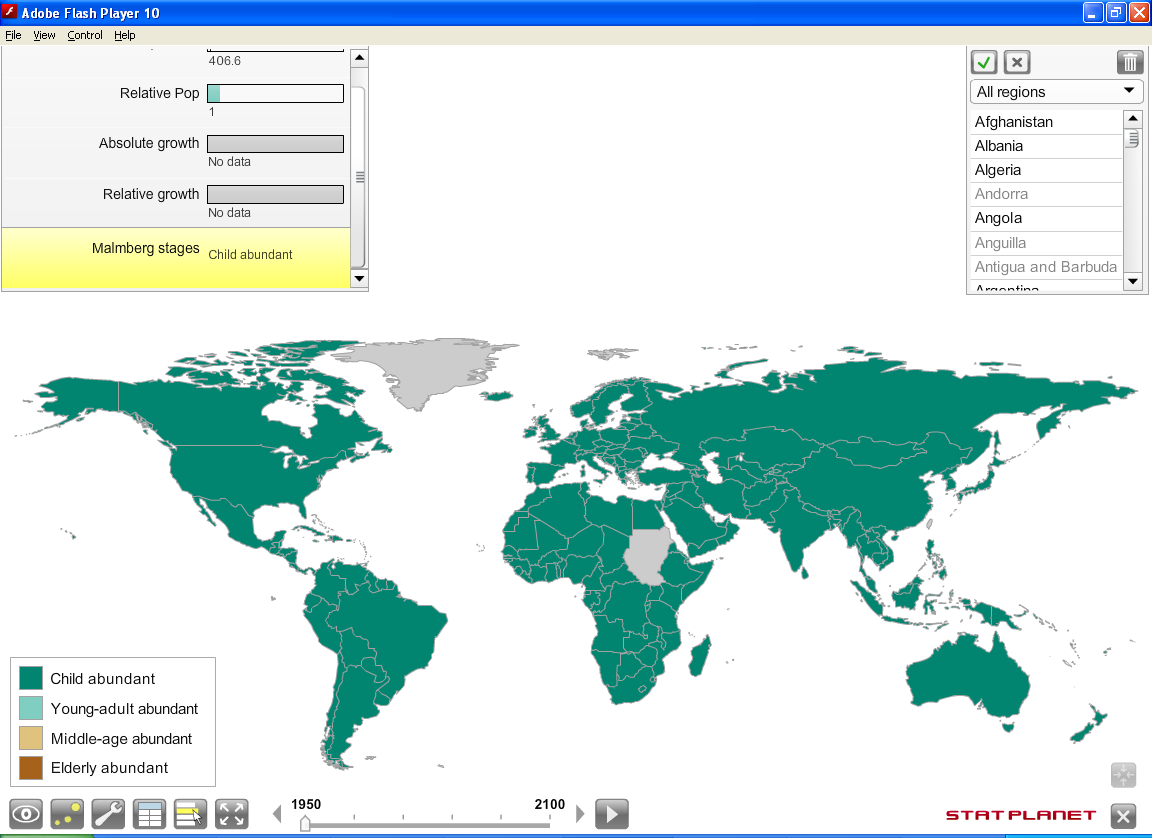 El mundo del siglo 21: La dominación global de las sociedades “Elderly Abundant" en 2070.
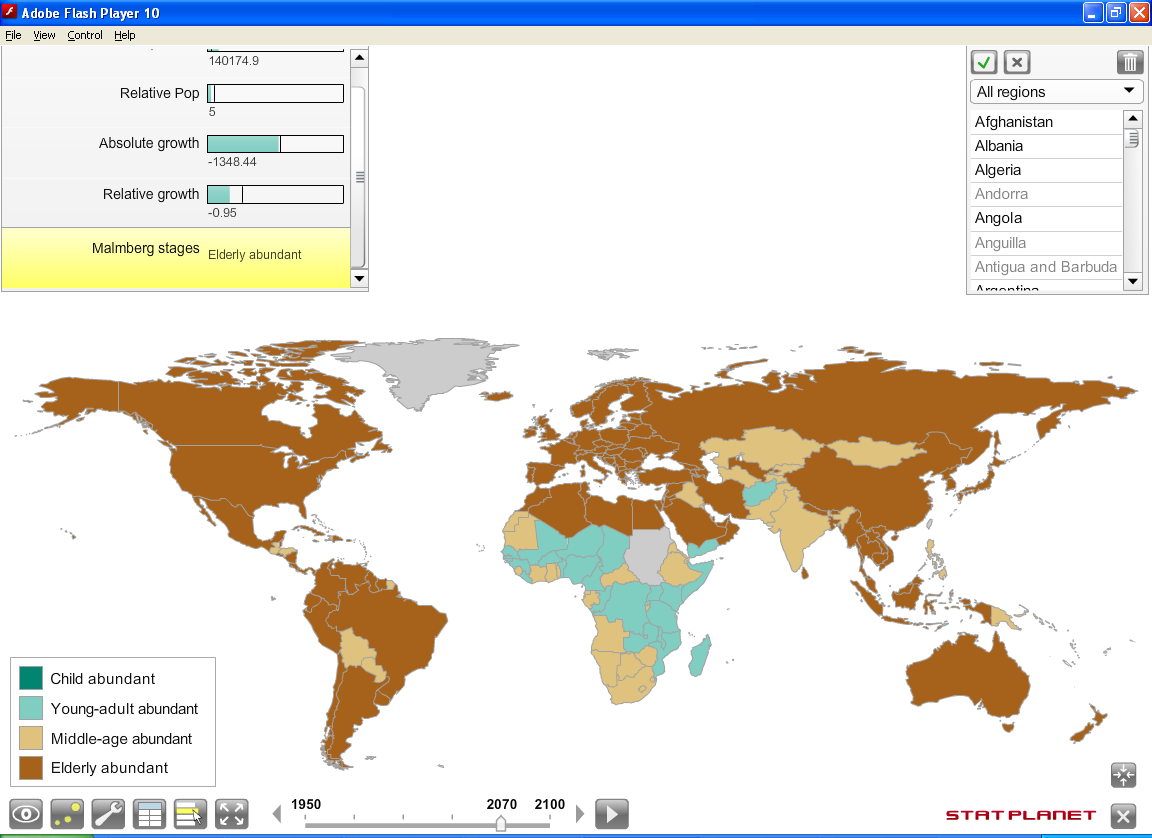 CNT: Estadísticas económicas para el siglo 21
Un cambio sin precedentes

… con importantes consecuencias económicas.

Problema: Datos limitados e incoherentes.

Solución:  
                  Cuentas Nacionales de Transferencias.
Importantes consecuencias económicas.
Prácticamente todas las actividades económicas varían significativamente según la edad: el consumo, la participación laboral, el ahorro, la utilización de servicios de salud, educación, etc
Por lo tanto, los cambios en la estructura por edades de la población tendrán consecuencias importantes para:
El crecimiento económico;
La sostenibilidad de los sistemas de apoyo financiero de la familia, el Estado y los mercados financieros;
La desigualdad dentro y entre generaciones.
El surgimiento y la expansión mundial de las “Economías Envejecidas”
Utilizando datos de Cuentas Nacionales de Transferencias, calculamos cuánto consumen los adultos mayores en relación a lo que consumen los niños.
Definimos una economía envejecida como una en la que la cantidad de recursos destinados a adultos mayores supera la cantidad dedicada a los niños.
Economía envejecida es un fenómeno reciente que se convertirá en la característica dominante de la mayoría de las economías de todo el mundo.
1980
0 Economías Envejecidas
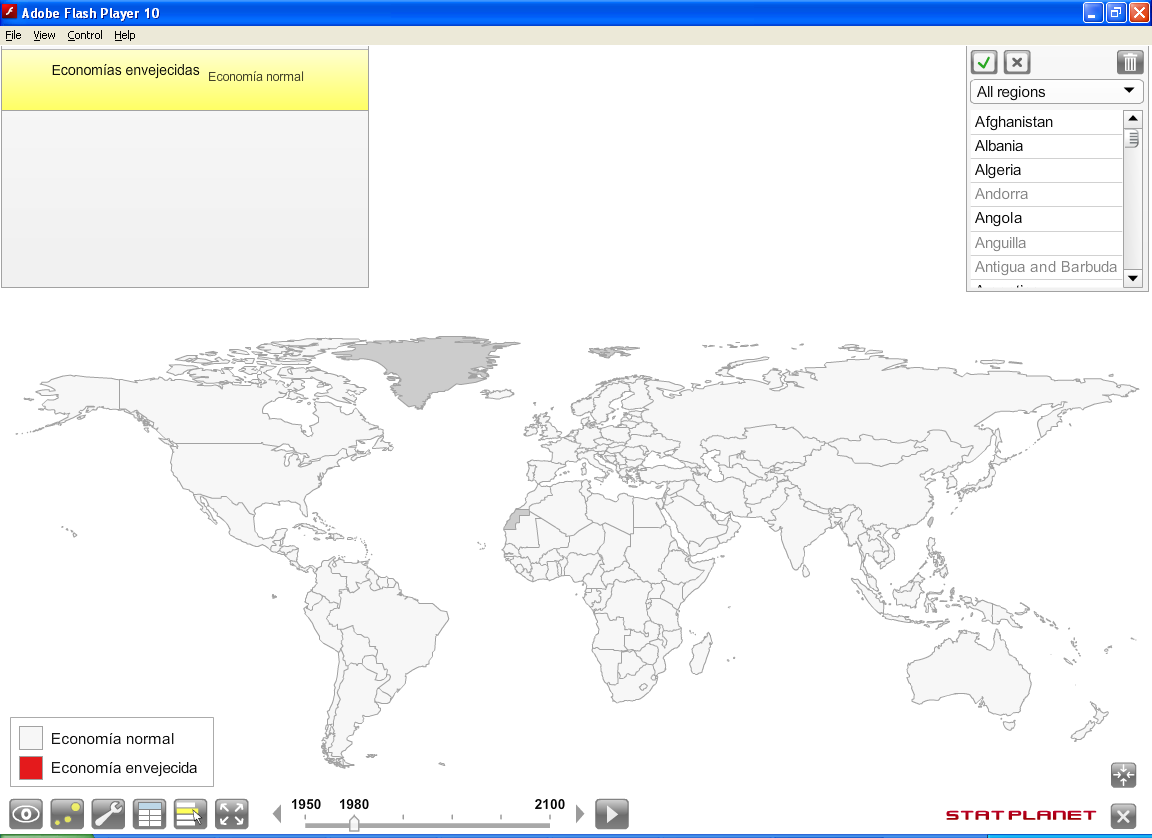 2010
23 Economías Envejecidas
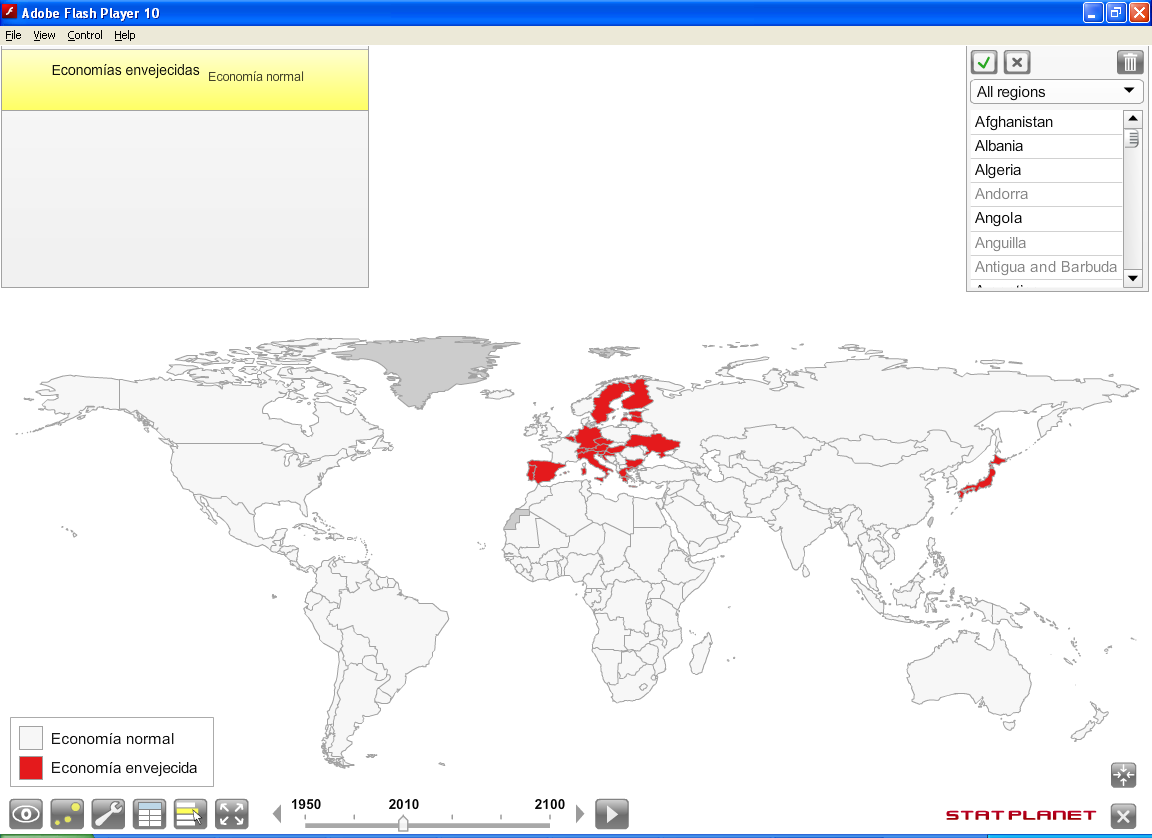 2040
89 Economías Envejecidas
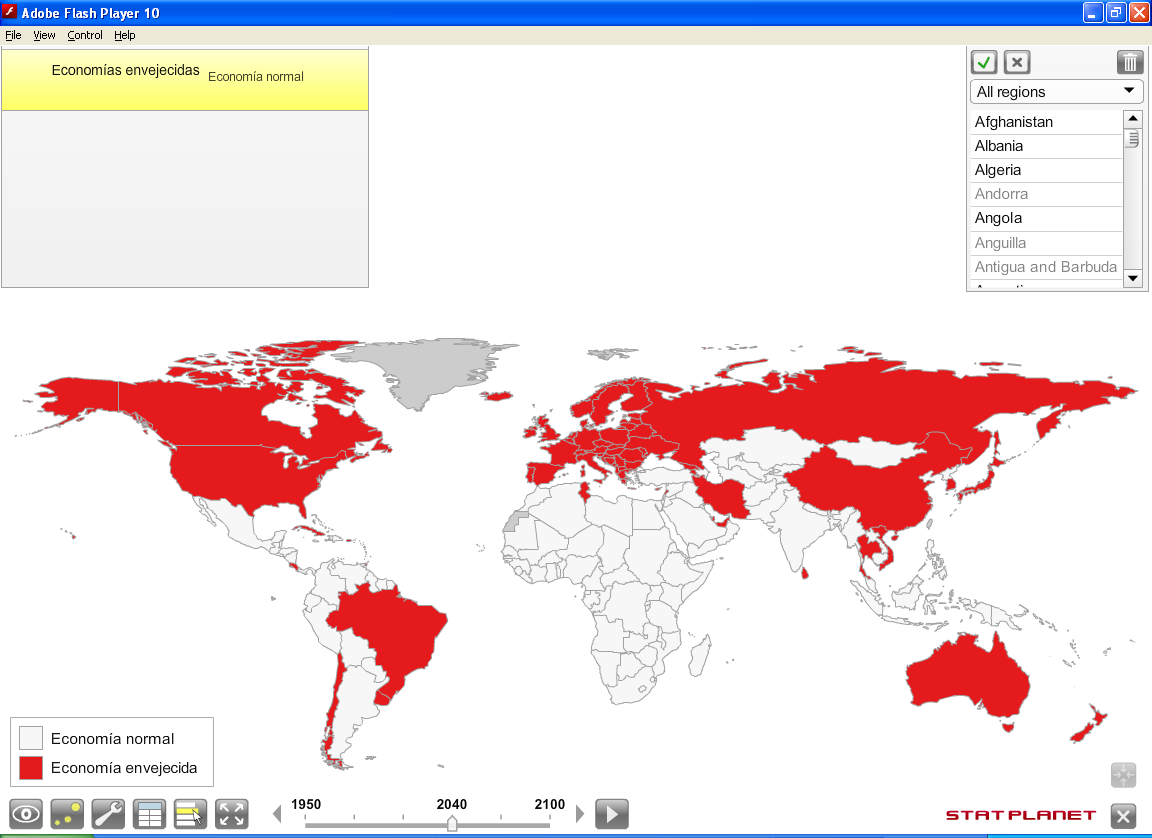 2070
155 Economías Envejecidas
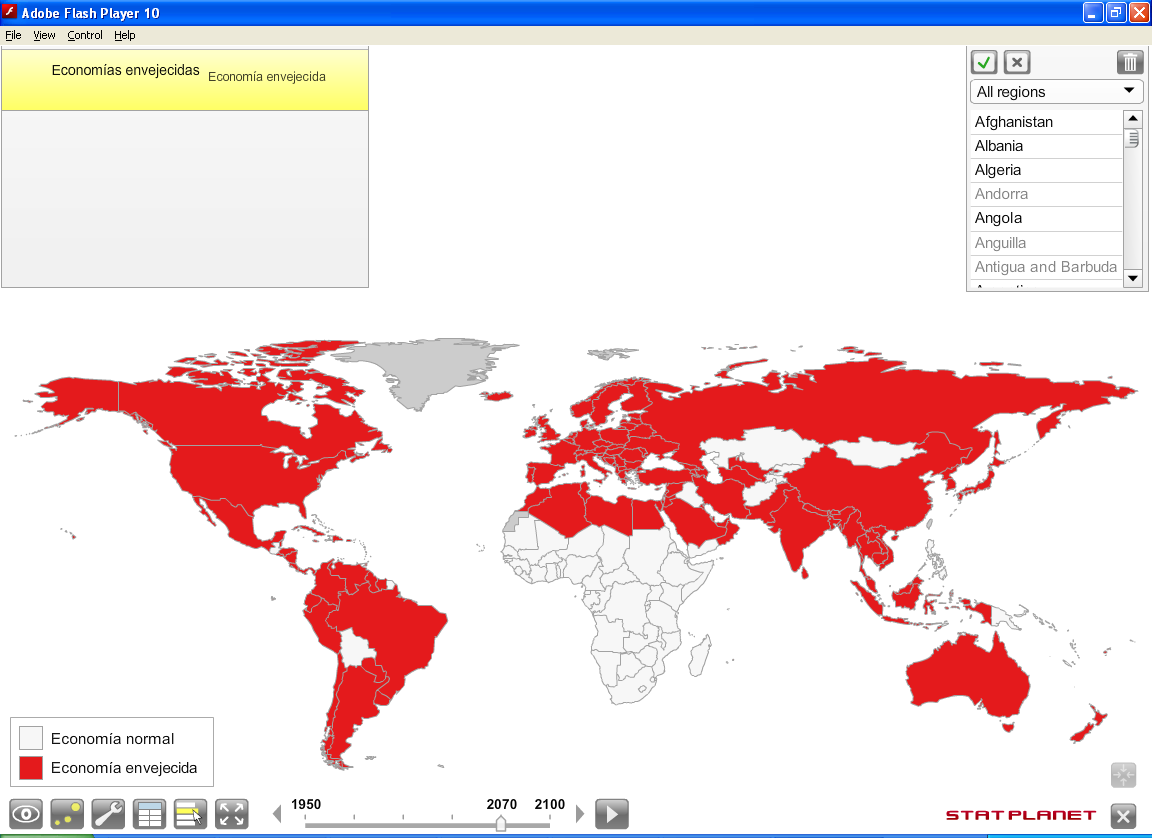 2100
193 Economías Envejecidas
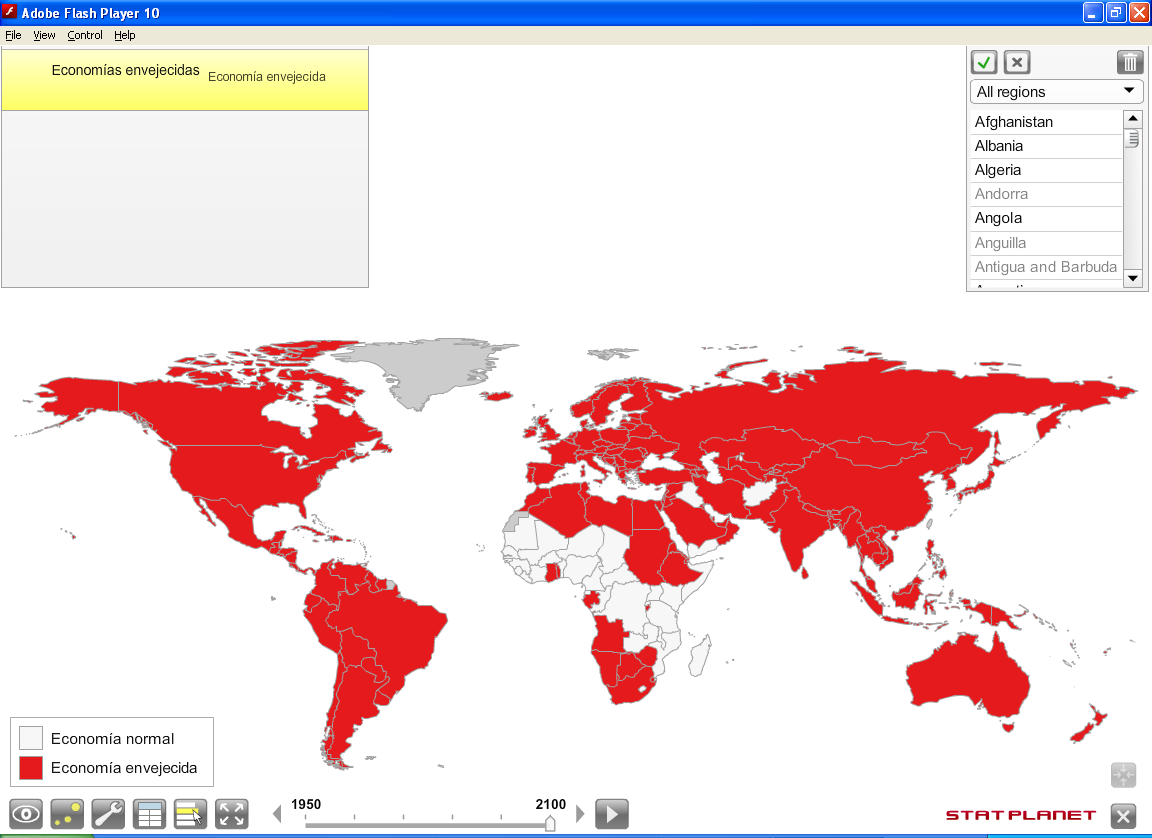 El dividendo demográfico  en todo el mundo
Todas las poblaciones pasan por un período en el que la población se concentra entre los adultos en edad de trabajar.

Este período es particularmente favorable para el crecimiento económico como la fuerza de trabajo potencial crece con mayor rapidez que la población que depende de ella.  Este bono demográfico tiene una duración de unas pocas décadas. En su punto máximo, puede contribuir en exceso de 1% al crecimiento anual del PIB per cápita.

Esto es seguido por período en el que el cambio demográfico es desfavorable como la fuerza de trabajo potencial crece más lentamente que la población que dependen de ella. Esta fase, también, es temporal.

Debido a que el mundo en desarrollo está pasando por una fase demográfica favorable y el mundo desarrollado una desfavorable, la demografía favorece una convergencia en PIB per cápita en todo el mundo.
1950-1980:  Cambio porcentual en el PIB per cápita 
debido al cambio de la estructura por edad.
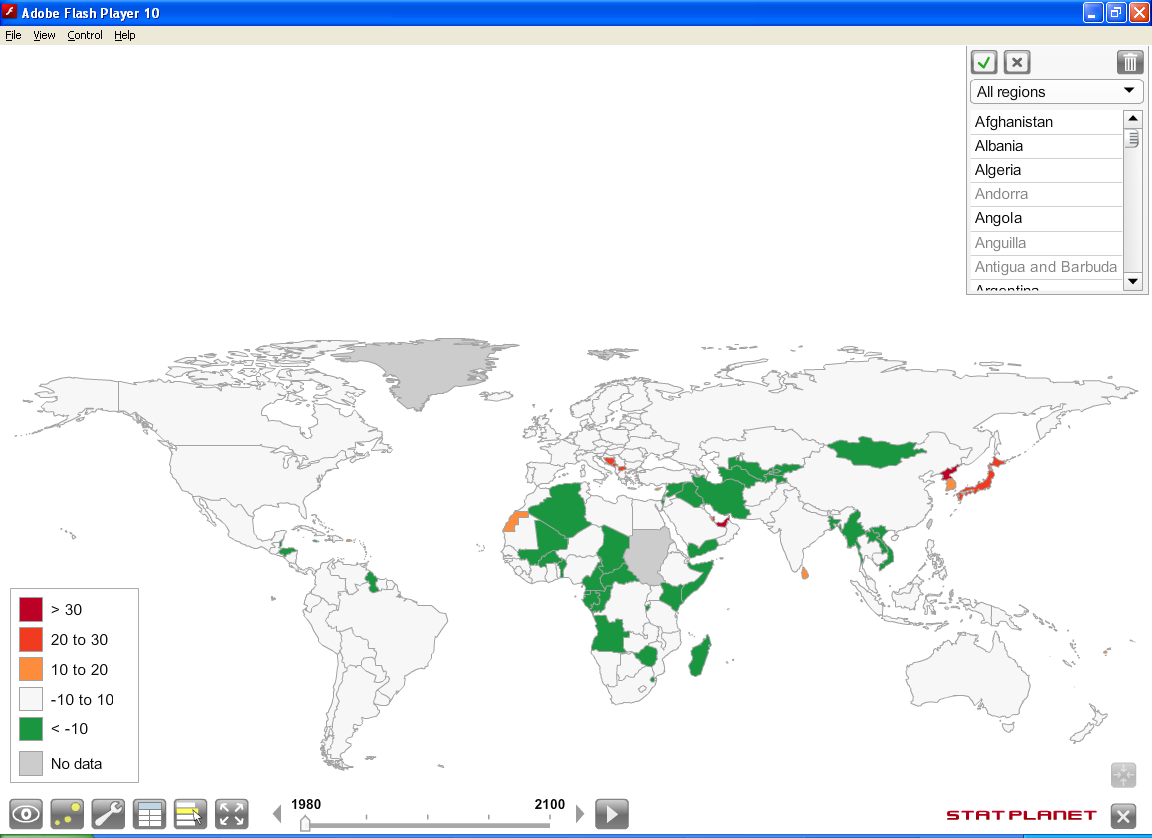 1980-2010:  Cambio porcentual en el PIB per cápita 
debido al cambio de la estructura por edad.
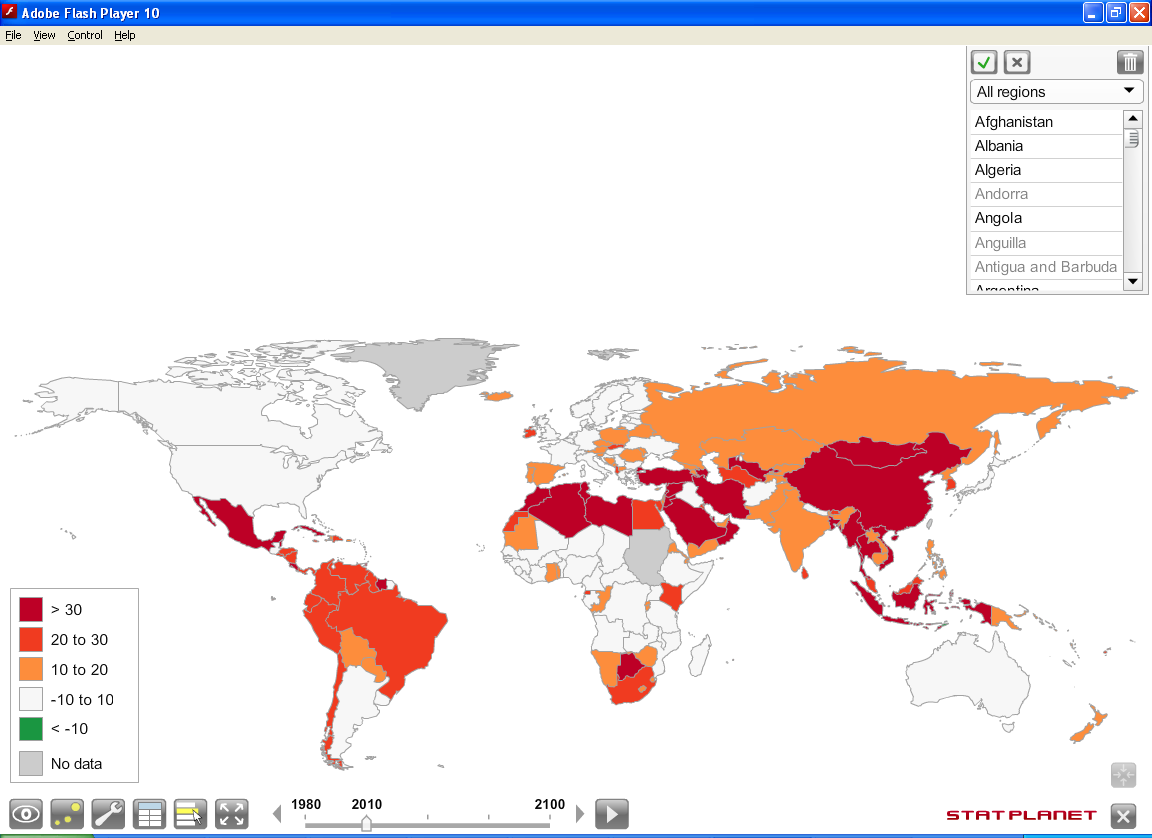 2010-2040:  Cambio porcentual en el PIB per cápita 
debido al cambio de la estructura por edad.
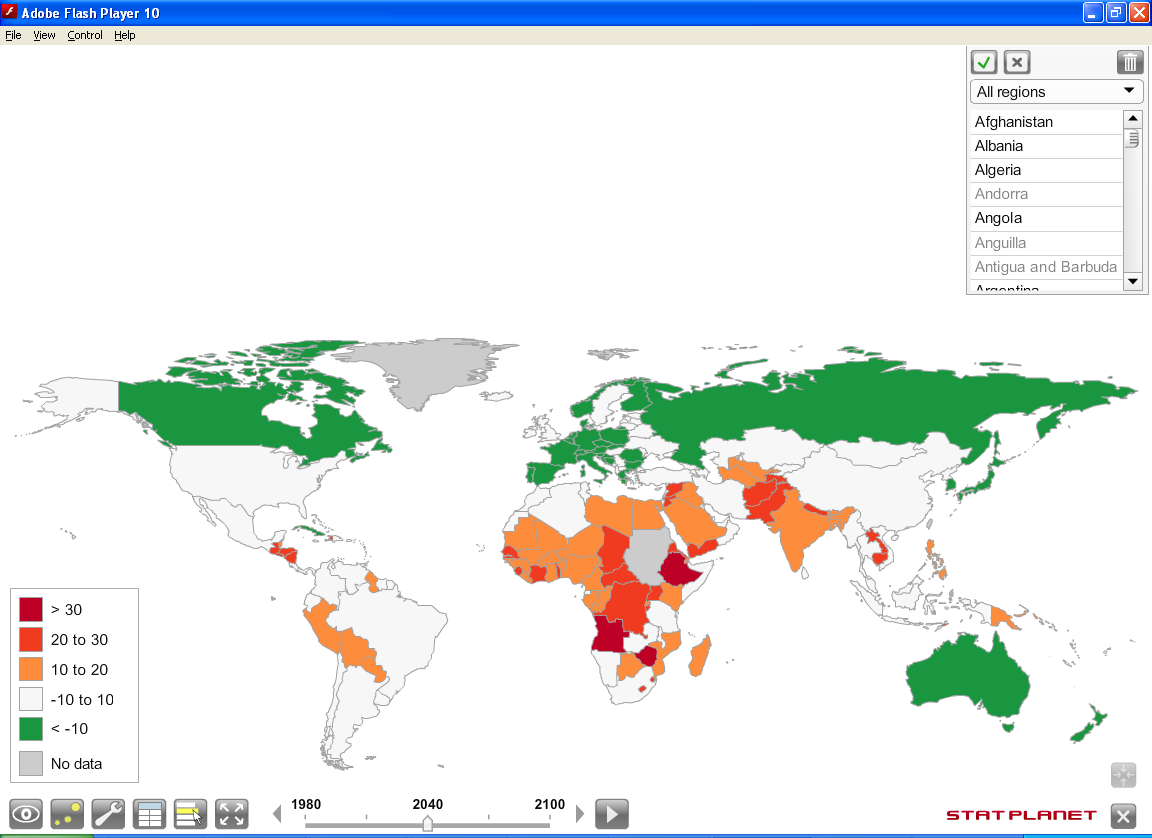 2040-2070:  Cambio porcentual en el PIB per cápita 
debido al cambio de la estructura por edad.
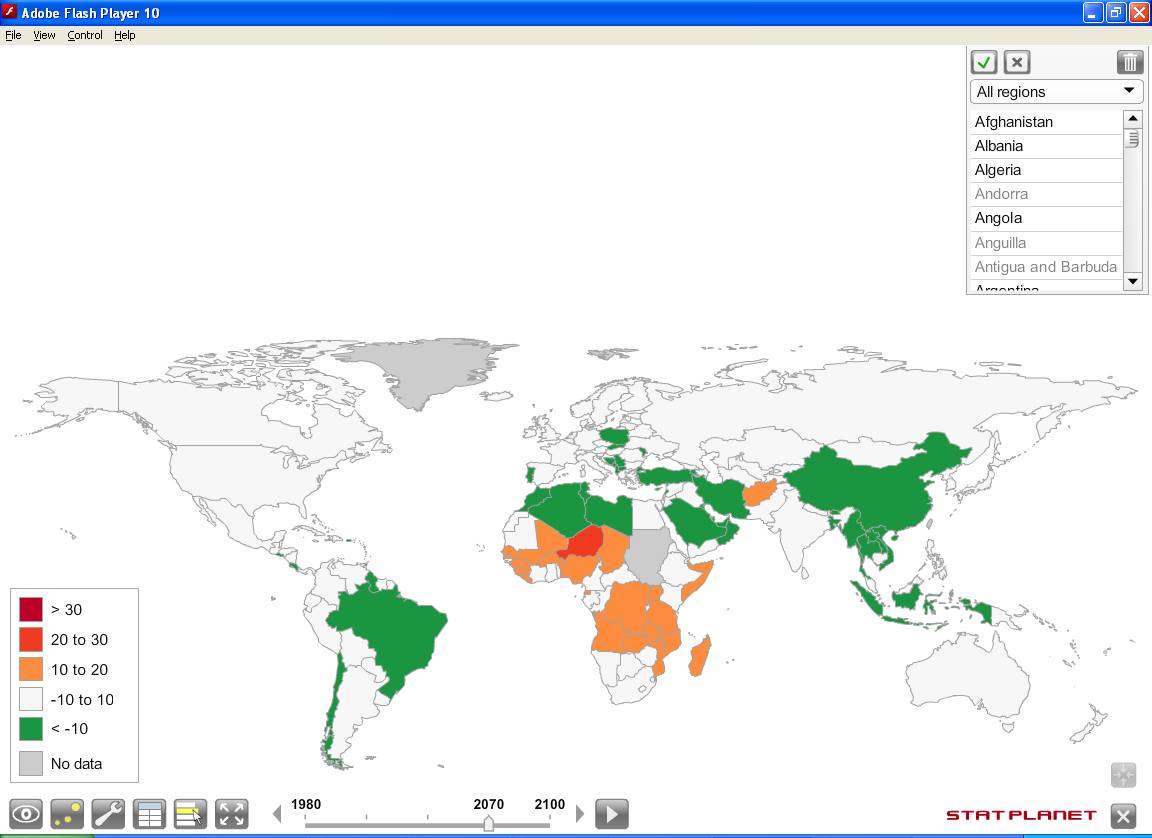 2070-2100:  Cambio porcentual en el PIB per cápita 
debido al cambio de la estructura por edad.
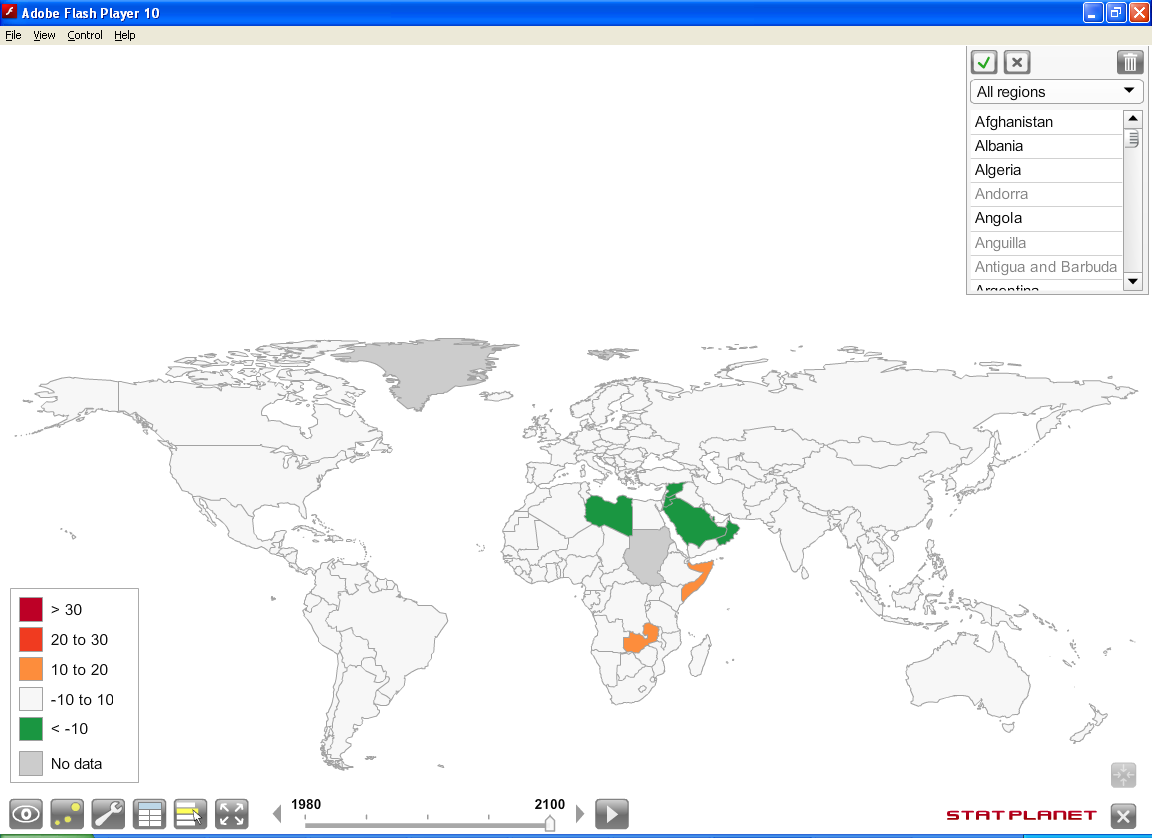 CNT: Estadísticas económicas para el siglo 21
Un cambio sin precedentes

… con importantes consecuencias económicas.

Problema: Datos limitados e incoherentes.

Solución:  
                  Cuentas Nacionales de Transferencias.
Datos económicos: Limitados e incoherentes
Carecemos de información económica básica sobre el impacto del cambio en la estructura por edades ...
… porque nuestras estadísticas económicas y sistemas de recolección de datos fue diseñada en el siglo pasado para resolver los problemas de ese siglo.
CNT: Estadísticas económicas para el siglo 21
Un cambio sin precedentes

… con importantes consecuencias económicas.

Problema: Datos limitados e incoherentes.

Solución:  
                  Cuentas Nacionales de Transferencias.
Estadísticas económicaspara el siglo 21
Las Cuentas Nacionales de Transferencias proporciona una solución ...

… mediante la medición de las relaciones económicas entre grupos de edad, dentro de una economía nacional.
Cuentas Nacionales de Transferencias (CNT)
Una "cuenta satélite" de las Cuentas Nacionales que agrega dos nuevas características:
Medición de la actividad económica nacional por edad.
Contabilidad del flujo intergeneracional de recursos a través de 3 instituciones (el mercado, el Estado y la familia). Las transferencias familiares (dentro y entre los hogares, intervivos y legados) son grandes y no son medidas en las Cuentas Nacionales.
El ciclo de la vida económica se caracteriza por
dos períodos de dependencia, en la que
las personas consumen más de lo que producen.
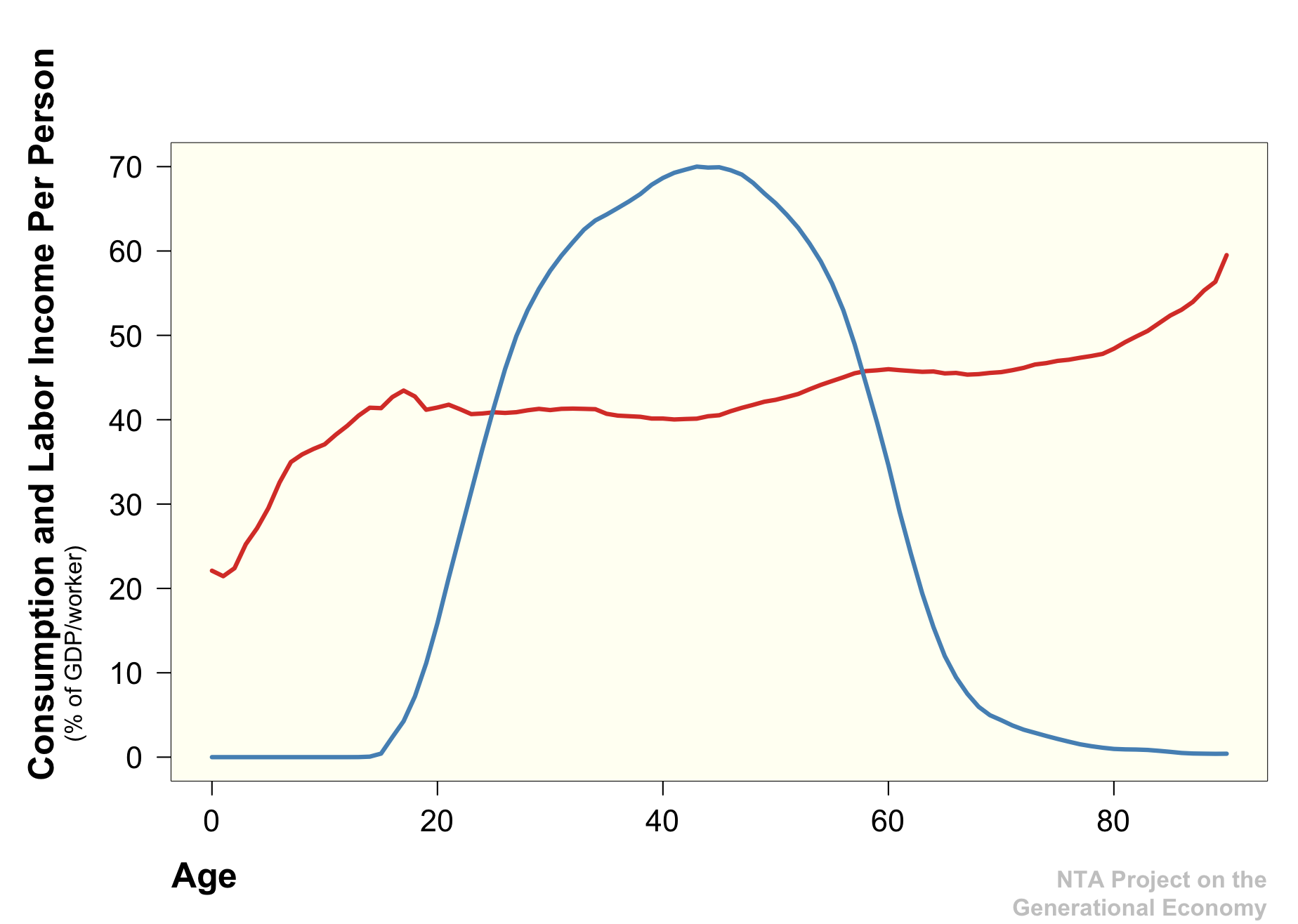 Ingreso laboral
Consumo
Este patrón de consumo a lo largo del ciclo de vida 
es apoyado por los grandes flujos de recursos entre grupos de edad.
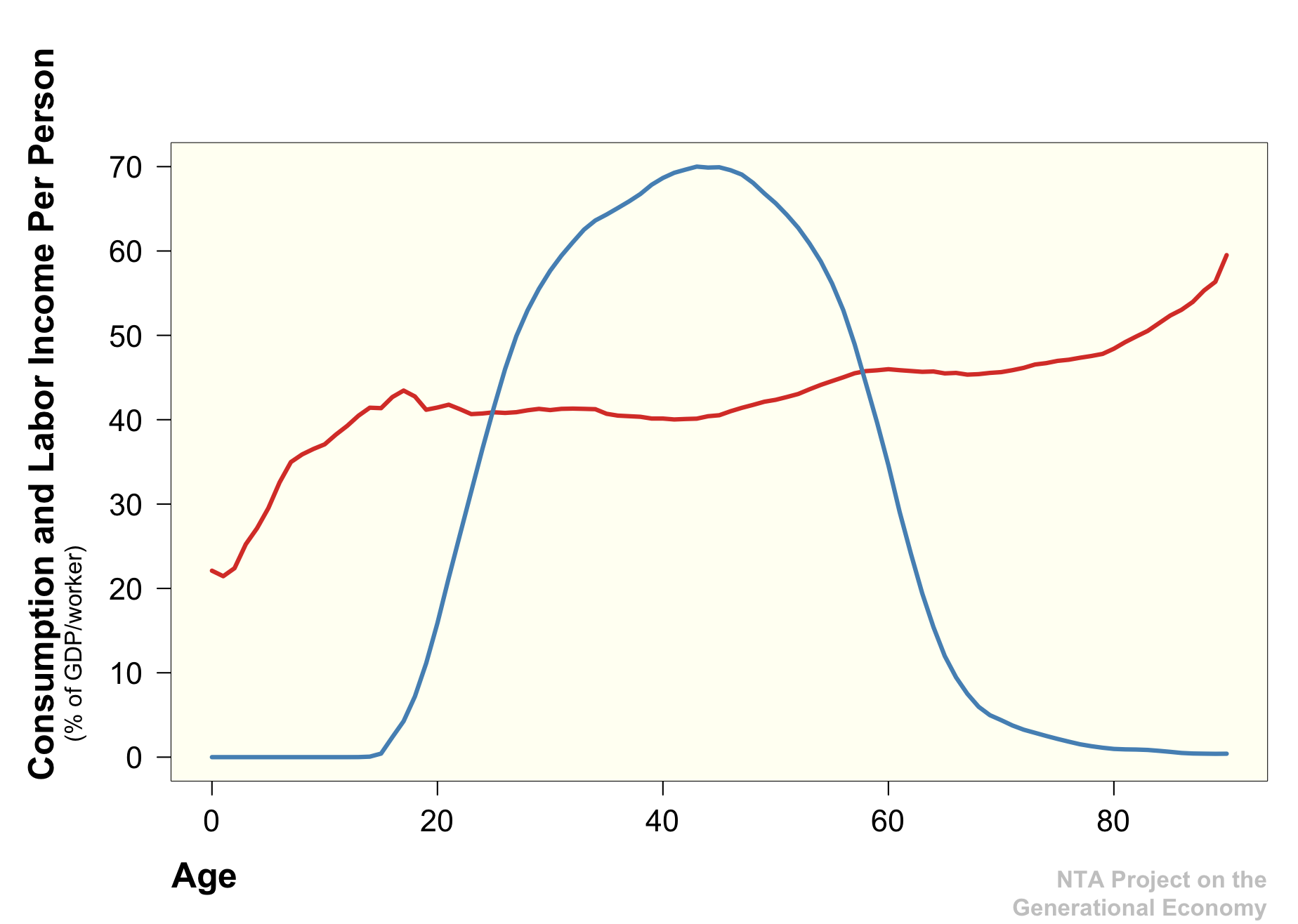 Ingreso laboral
Consumo
Familia, Estado, Mercado
Familia, Estado, Mercado
3 Fortalezas del Método CNT
La debilidad clave del método CNT
Estamos trabajando en esto!
Cuentas de Uso de Tiempo
El doble desafío
Cuentas Nacionales de Transferencias pueden ayudar a enfrentar el doble desafío de nuestra región: el envejecimiento de la población y la desigualdad ...
... mediante la medición de las relaciones económicas dentro de una economía nacional: entre jóvenes y adultos mayores, entre ricos y pobres, entre hombres y mujeres.
La red de CNT
100+ investigadores de 43 países
La red de NTA
Co-directores del proyecto global:  Profesor Ronald Lee en la Universidad de California en Berkeley y Profesor Andrew Mason en la Universidad de Hawaii.

CELADE, División de Población de CEPAL coordina el proyecto regional para América Latina y el Caribe.
www.NTaccounts.org